11:00 = Stephen Seiler, PhD; University of Agder, Norway
“From Polarized to Individually Optimized Endurance Training...in 5 steps"

12:00 = Chelsea Stillman, PhD; University of Pittsburgh
“The Impact of Exercise and Other Modifiable Lifestyle Behaviors on Human Brain Structure & Function"

1:00 = Kevin Luhrs, MS, RD, CSCS; Gatorade Sports Science Institute
“Ergogenic Aids Backed by Science”

2:00 = Kyle Hackney, PhD; North Dakota State University
"Blood Flow Restricted Exercise Mechanisms and Adaptations: Where do we go from here?"

3:00 = Renee Rogers, PhD; University of Pittsburgh
"Bridging the Gap between Tech and Media and Outcomes and Engagement"
Live Q+A Start TimesNorthland Chapter 2021 Virtual Conference
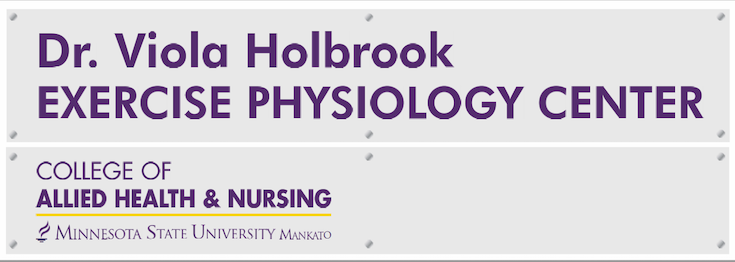 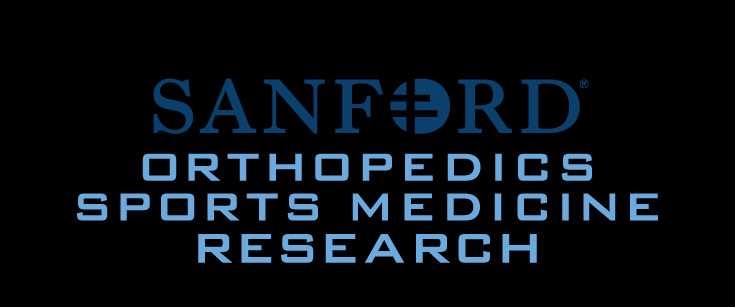 Thank you to our Sponsors!Northland Chapter  2021 Virtual Conference
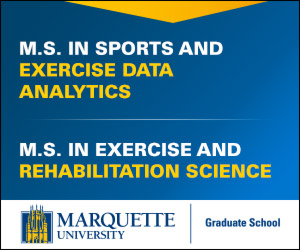 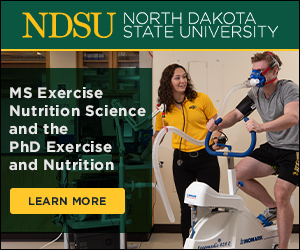 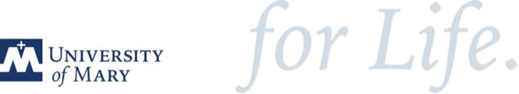